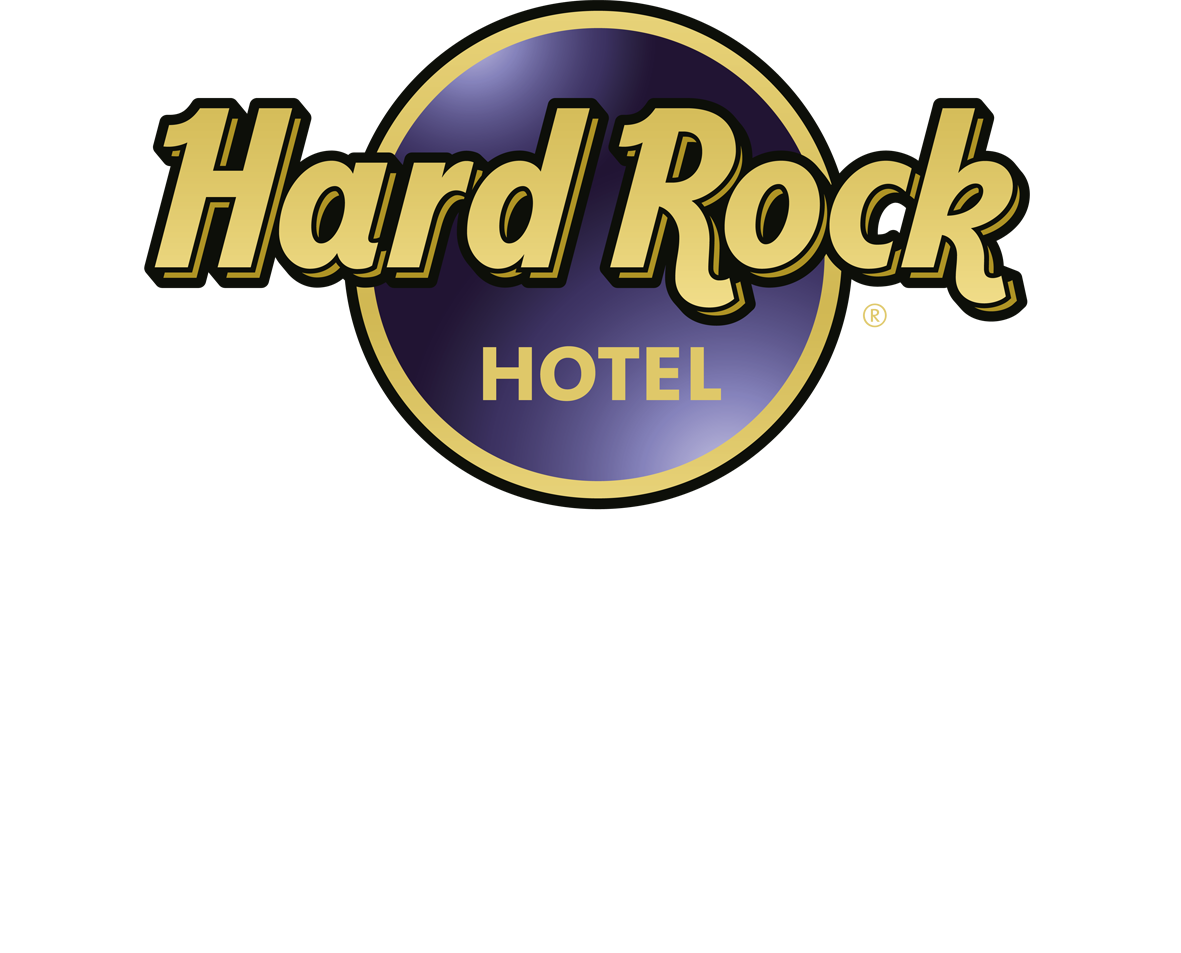 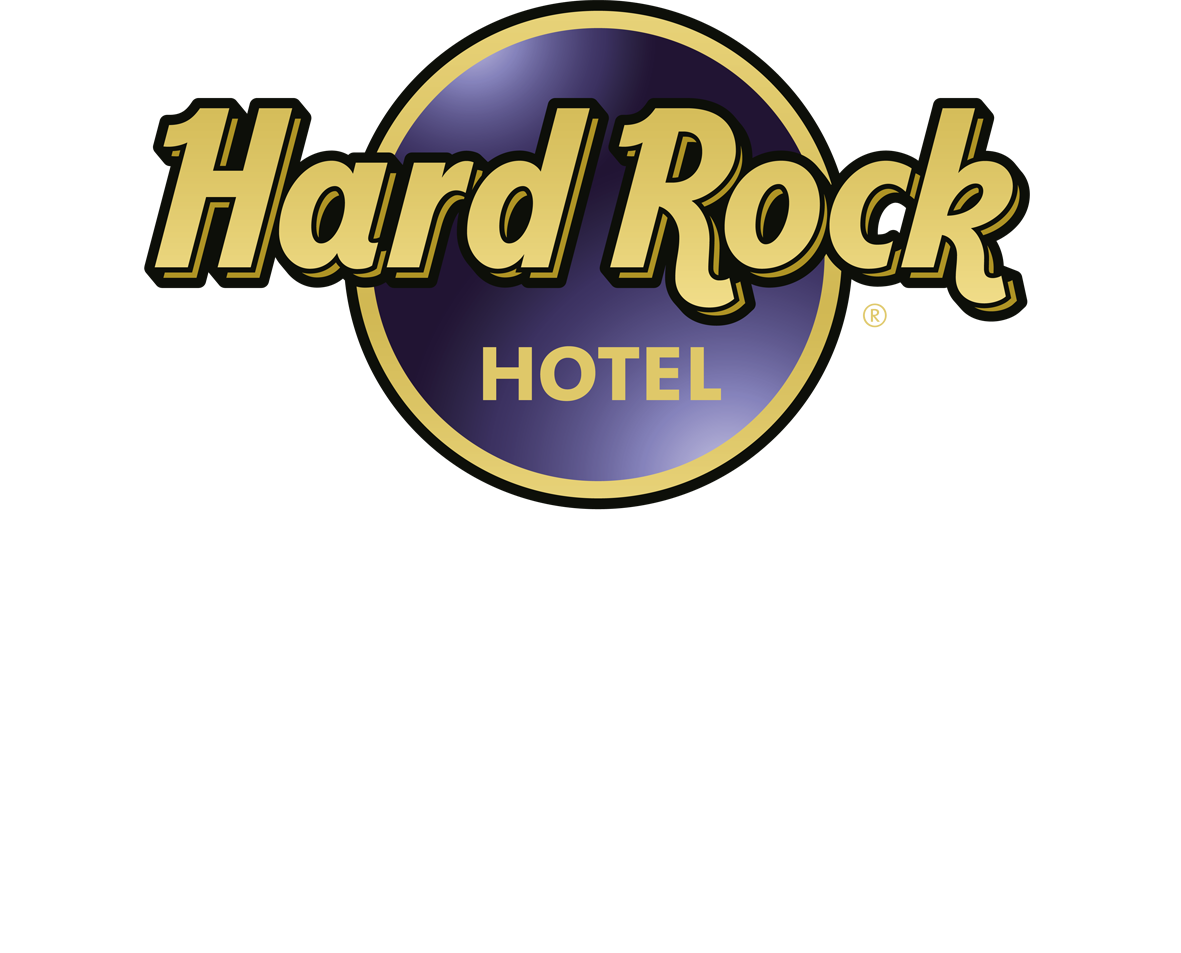 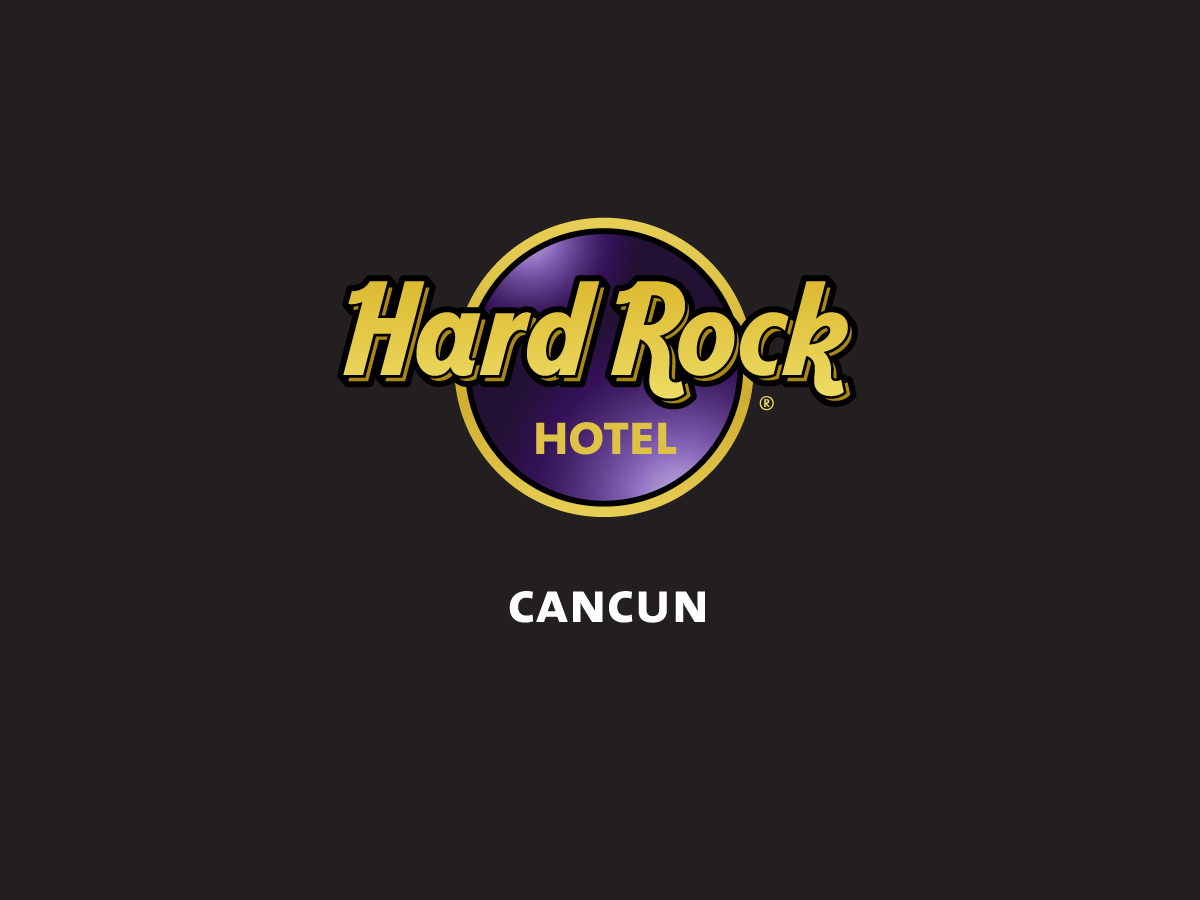 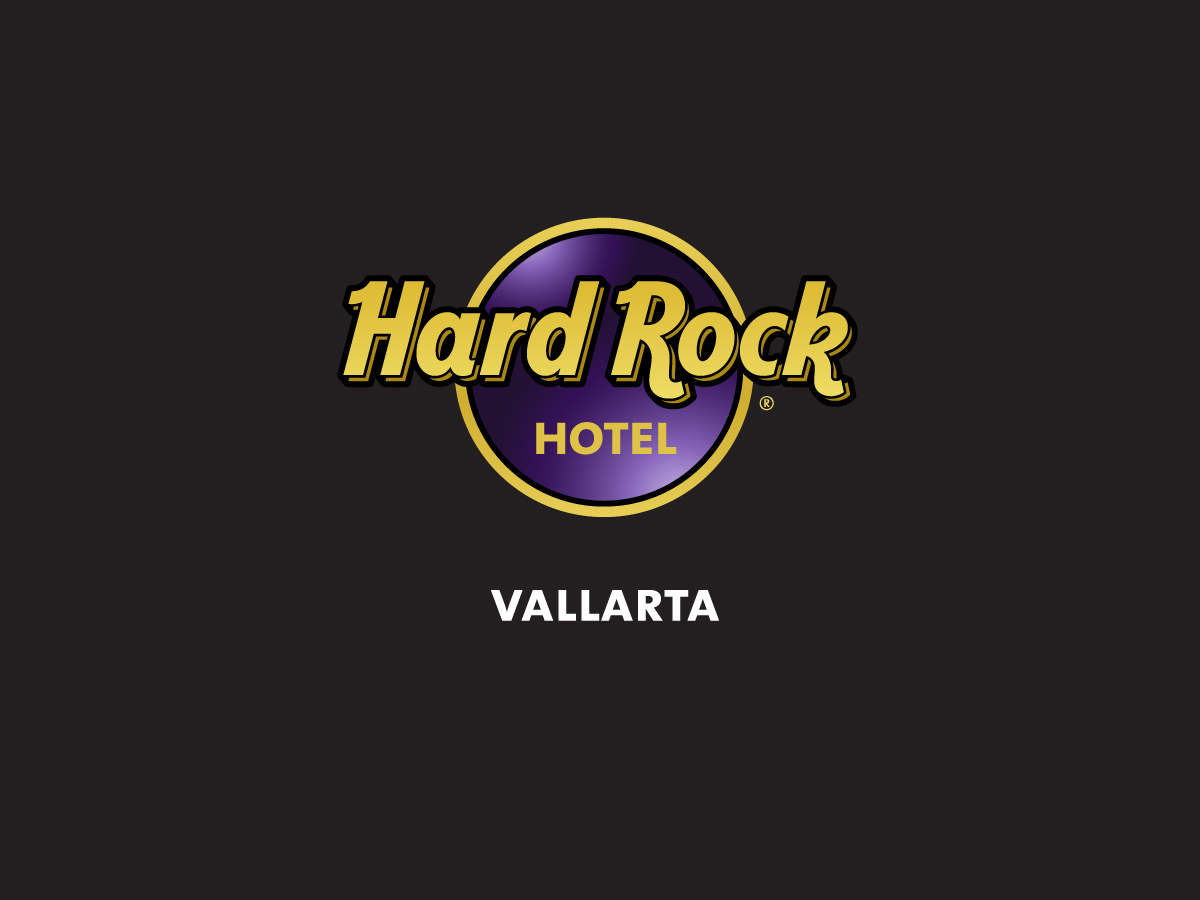 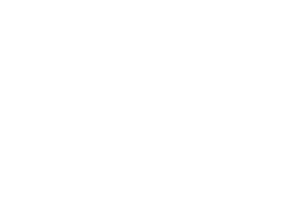 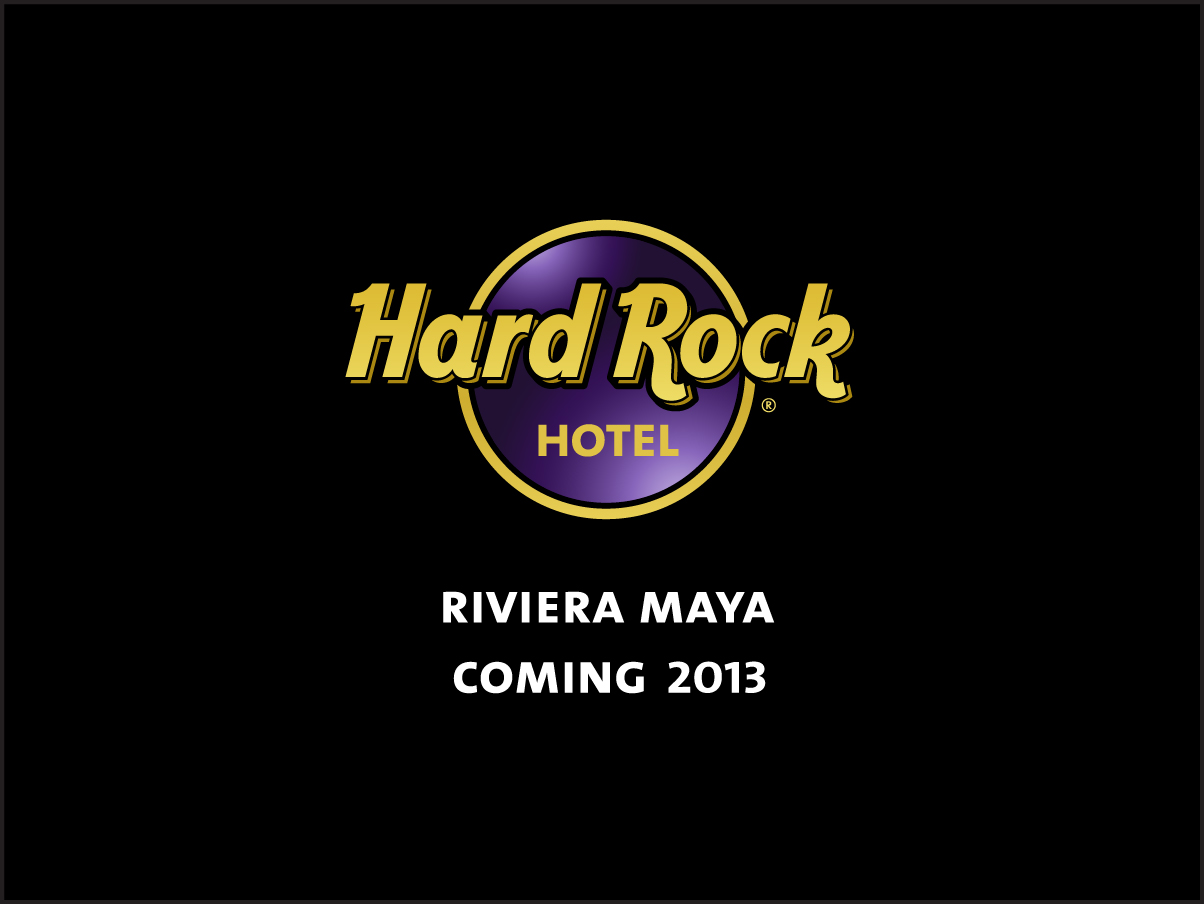 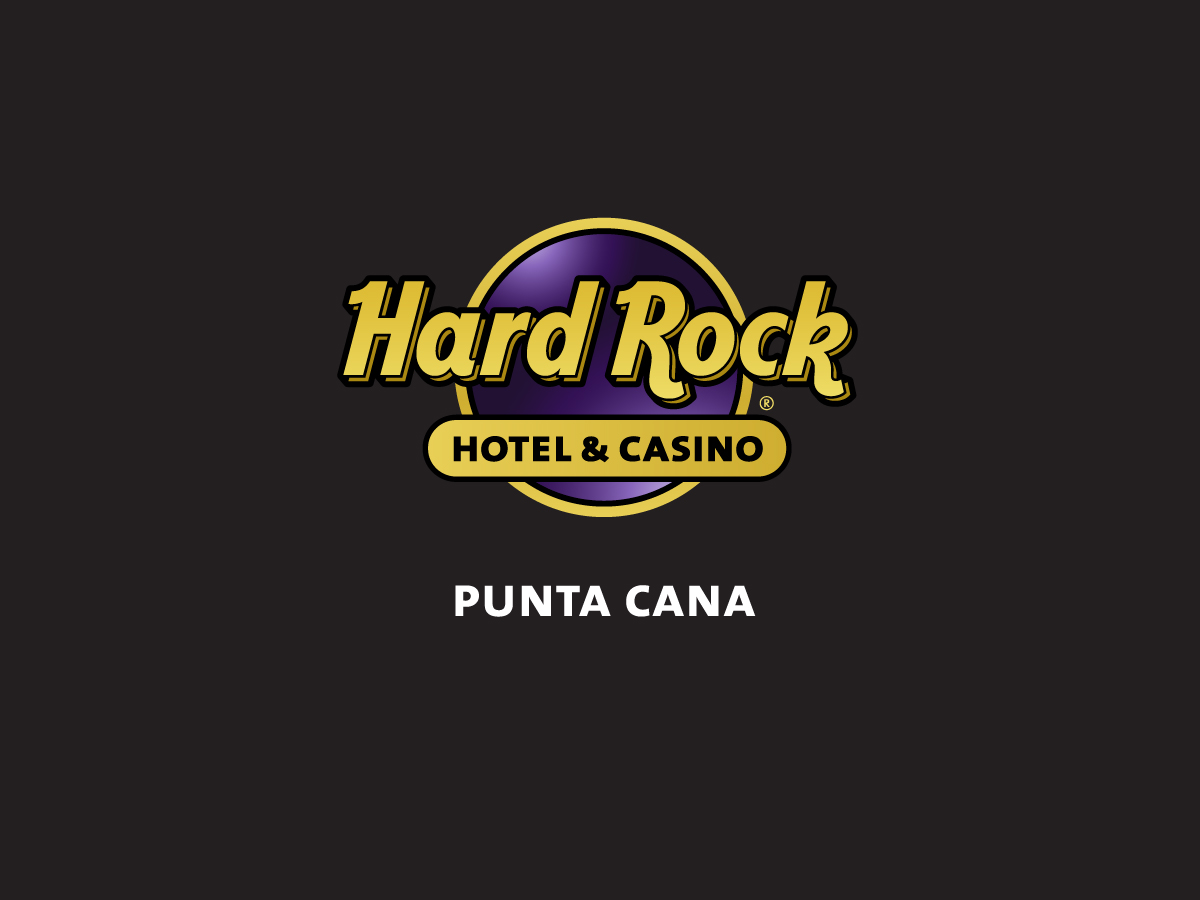 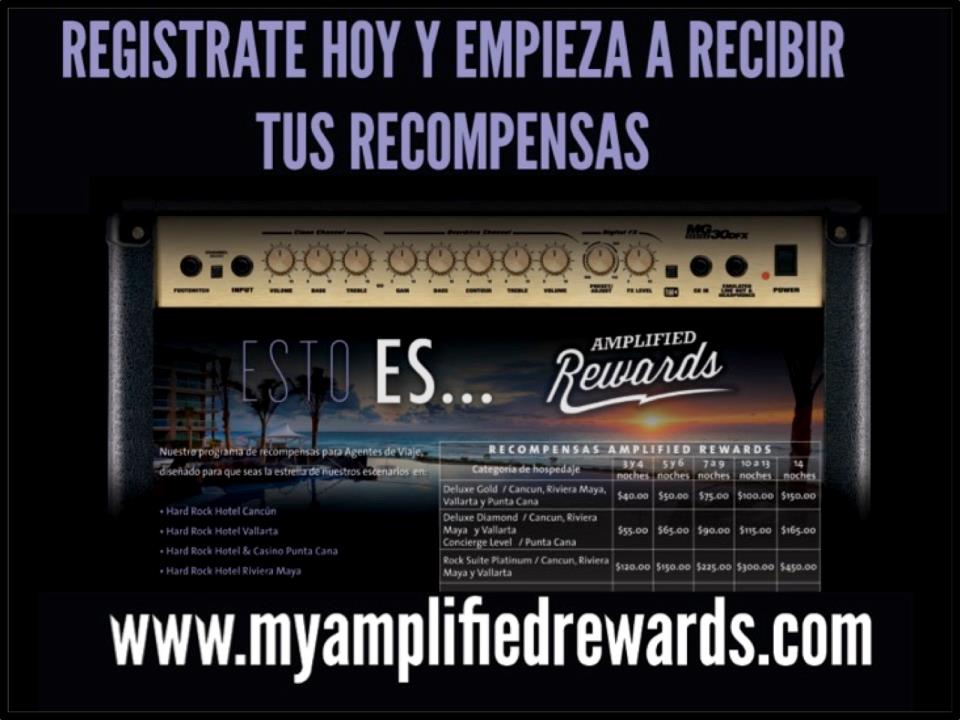 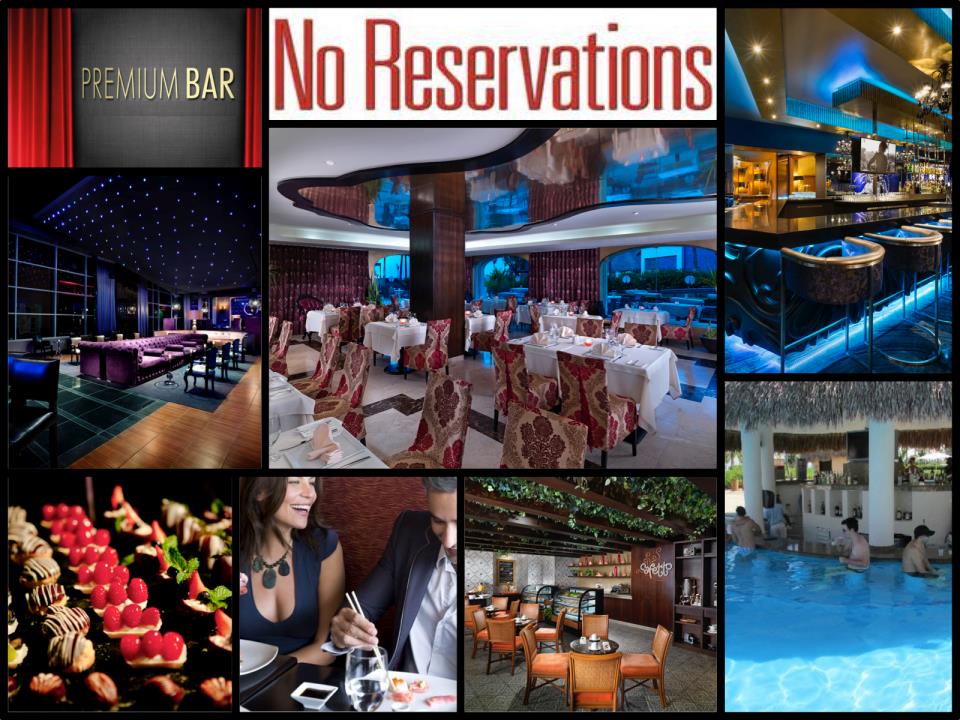 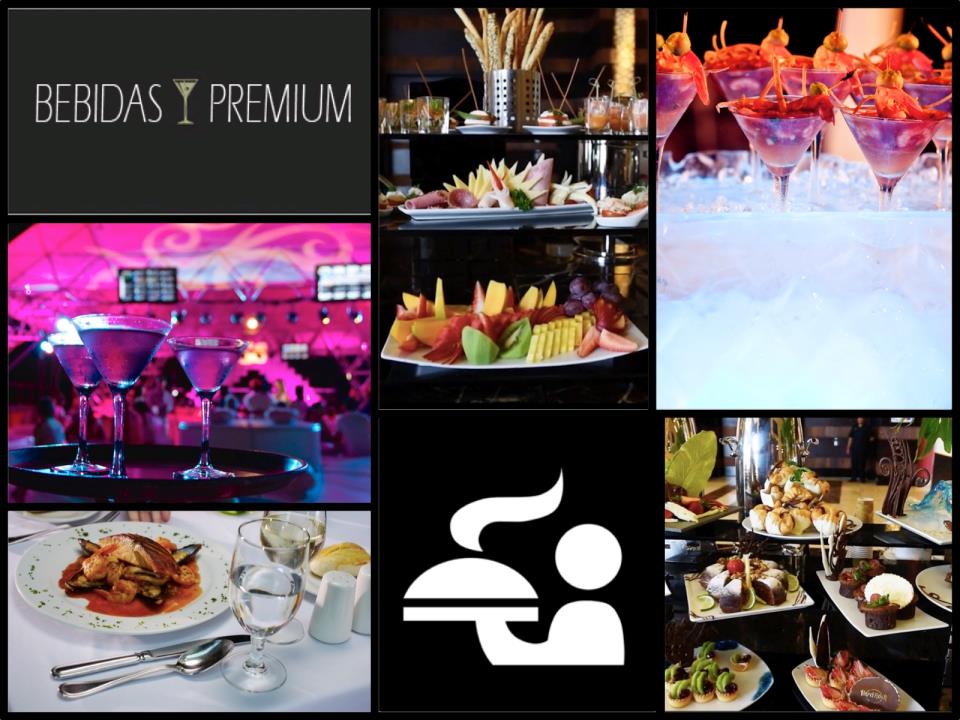 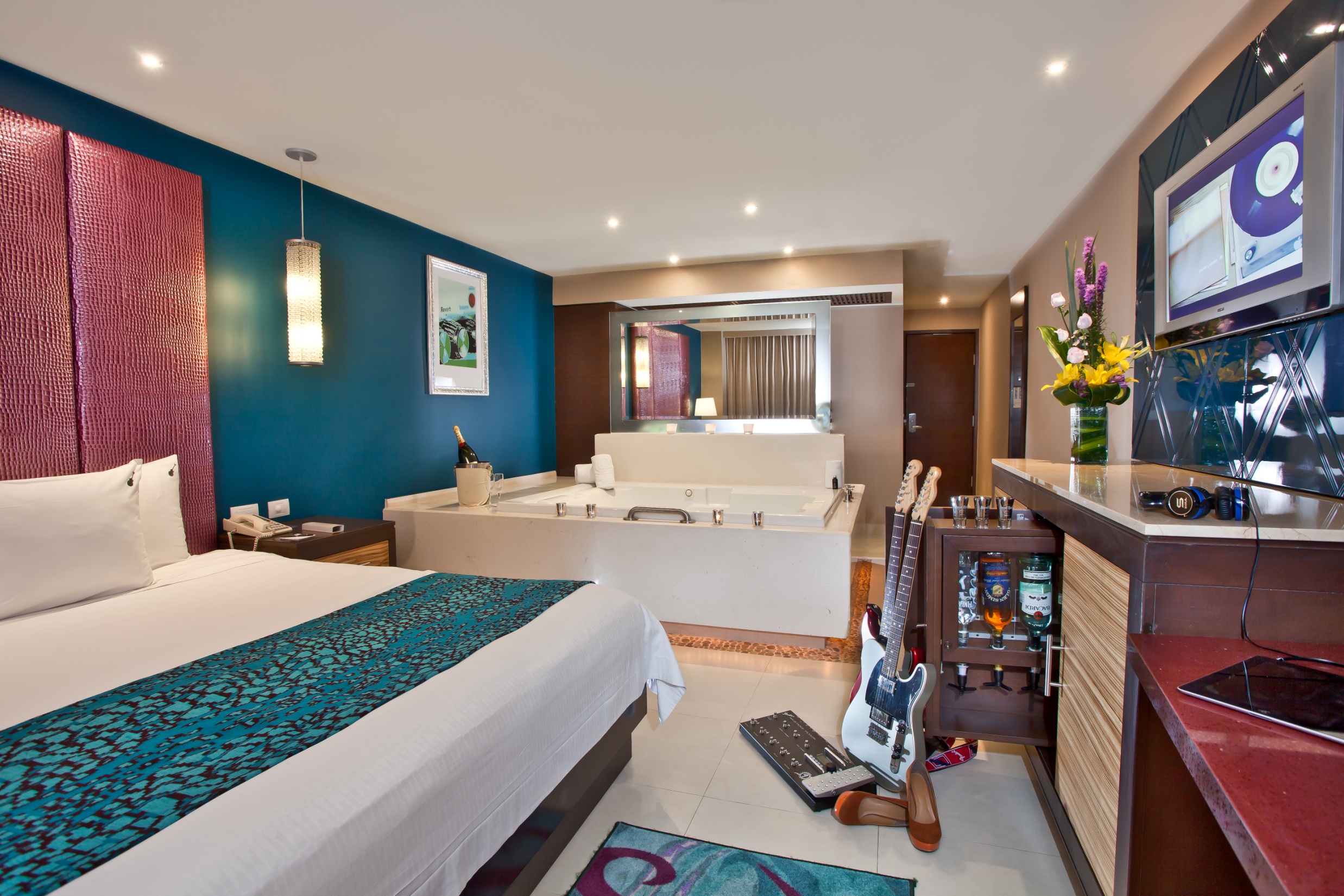 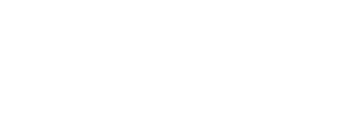 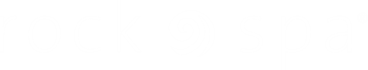 24 HRS ROOM  SERVICE
AMENIDADES
MINIBAR
JACUZZI DOBLE
DISPENSADOR
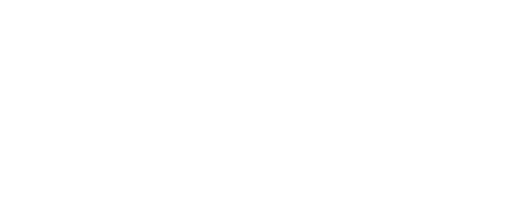 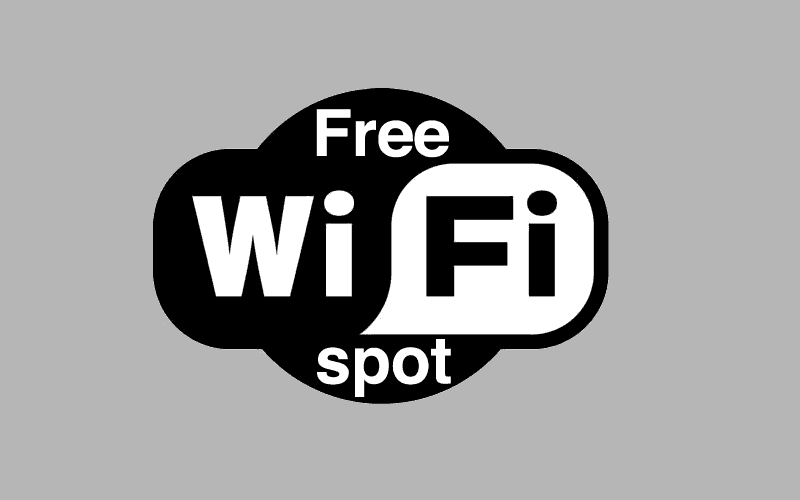 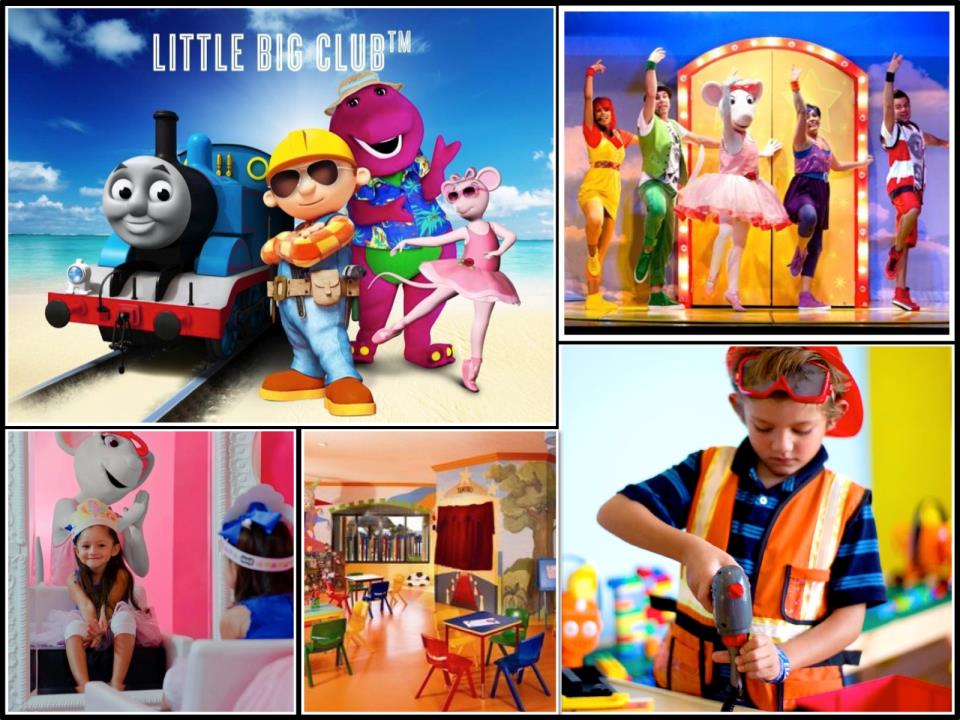 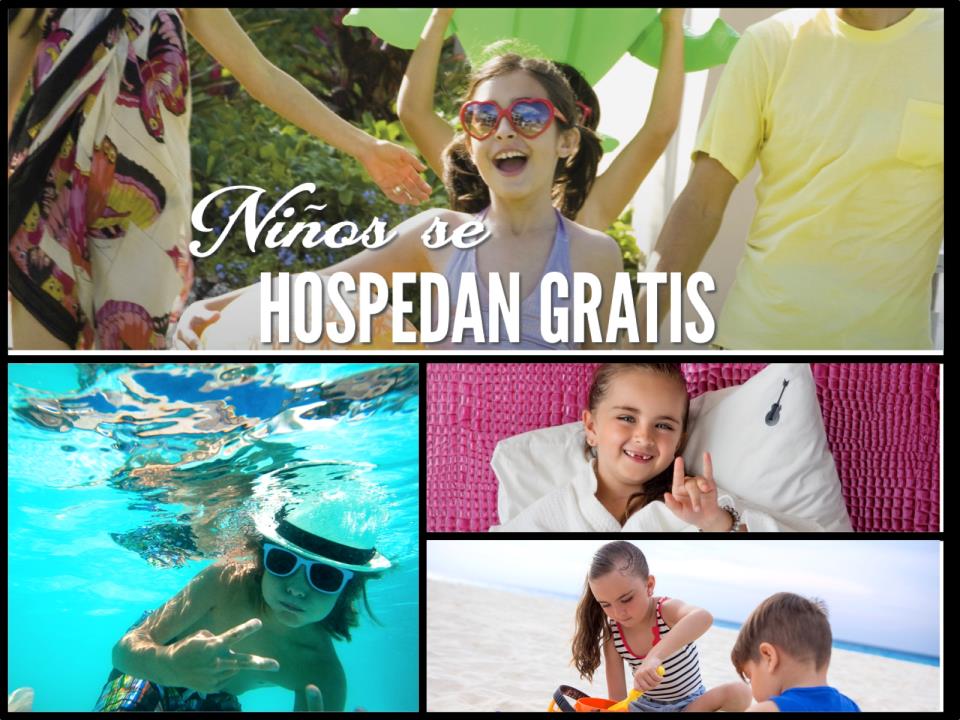 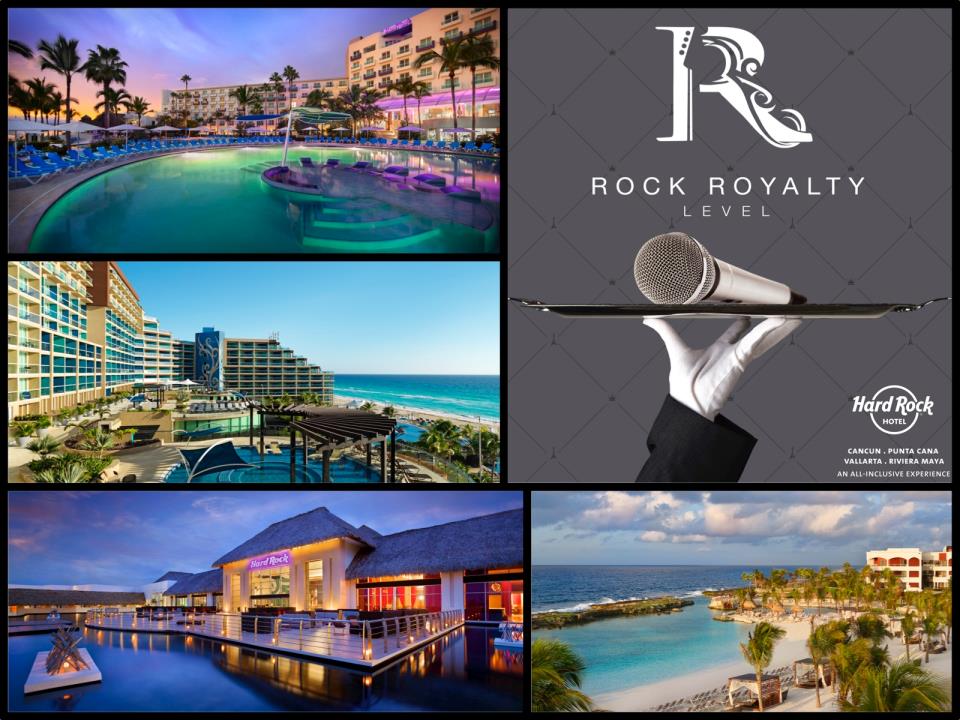 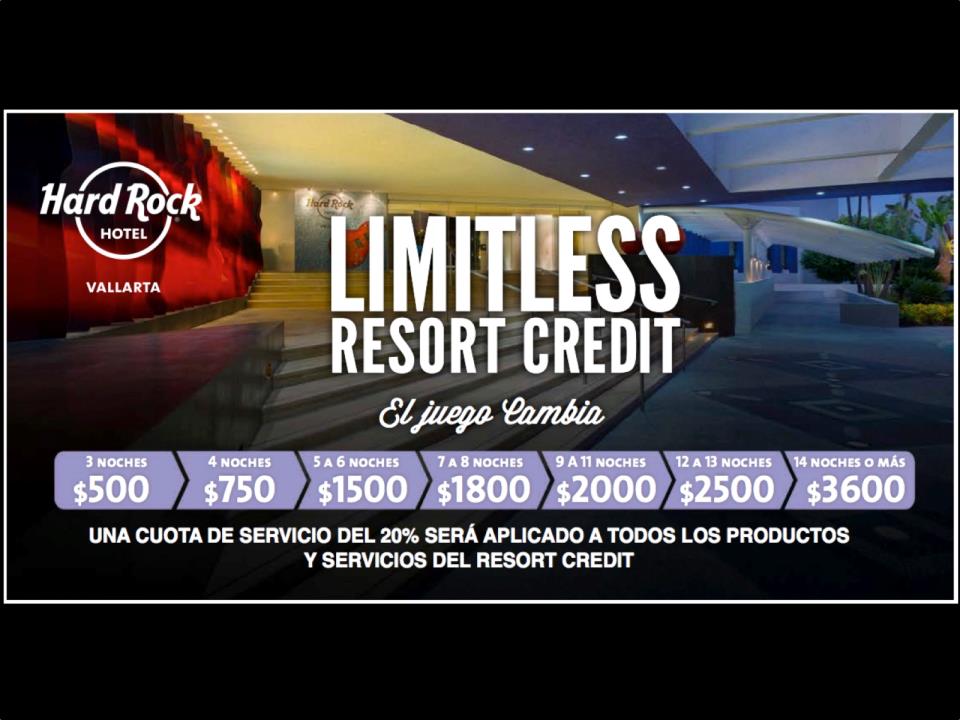 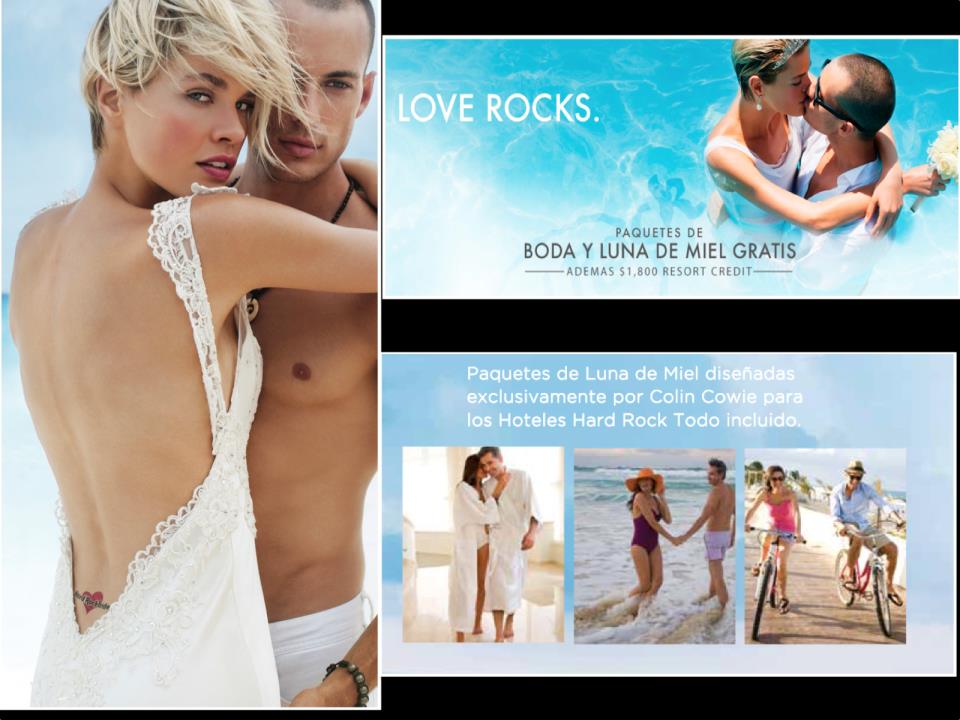 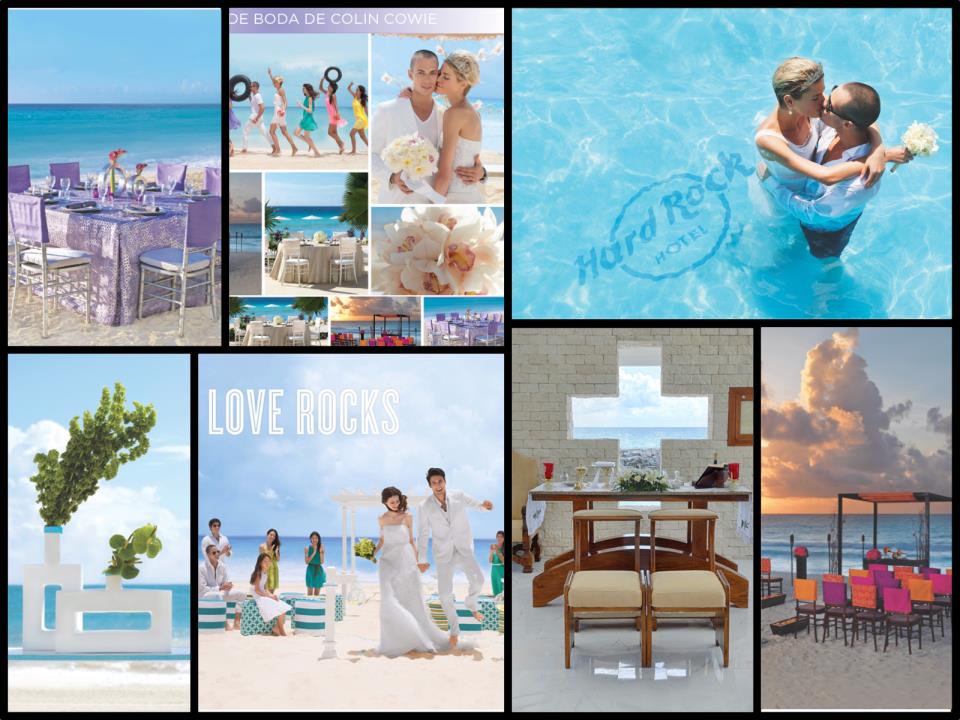 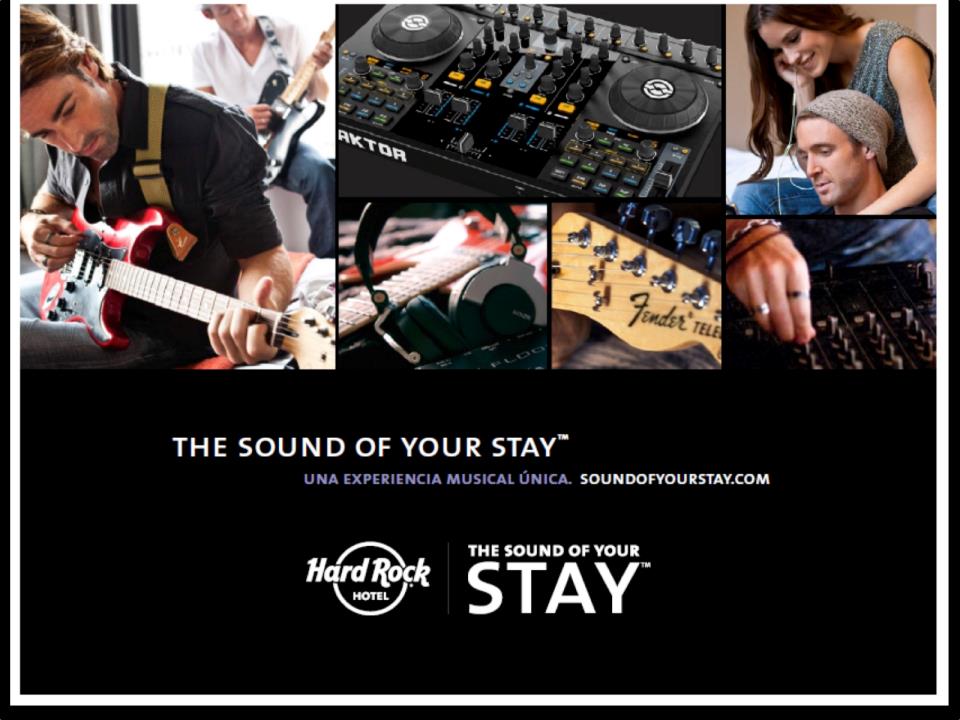 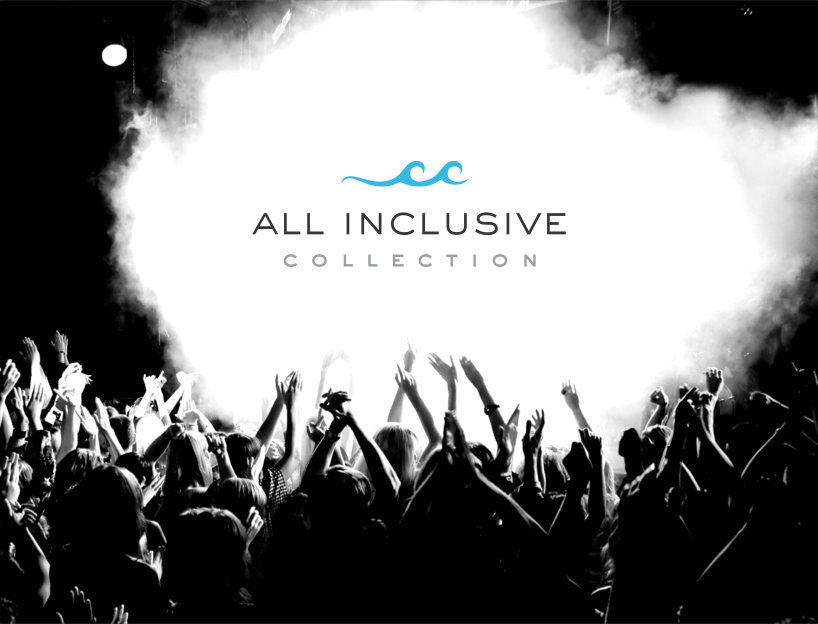 TODO EL DIA. TODA LA NOCHE.
TODO INCLUIDO.
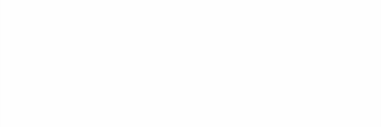 [Speaker Notes: ALL DAY. ALL NIGHT. ALL INCLUDED.]